Do First
Refresh your mind on the water cycle
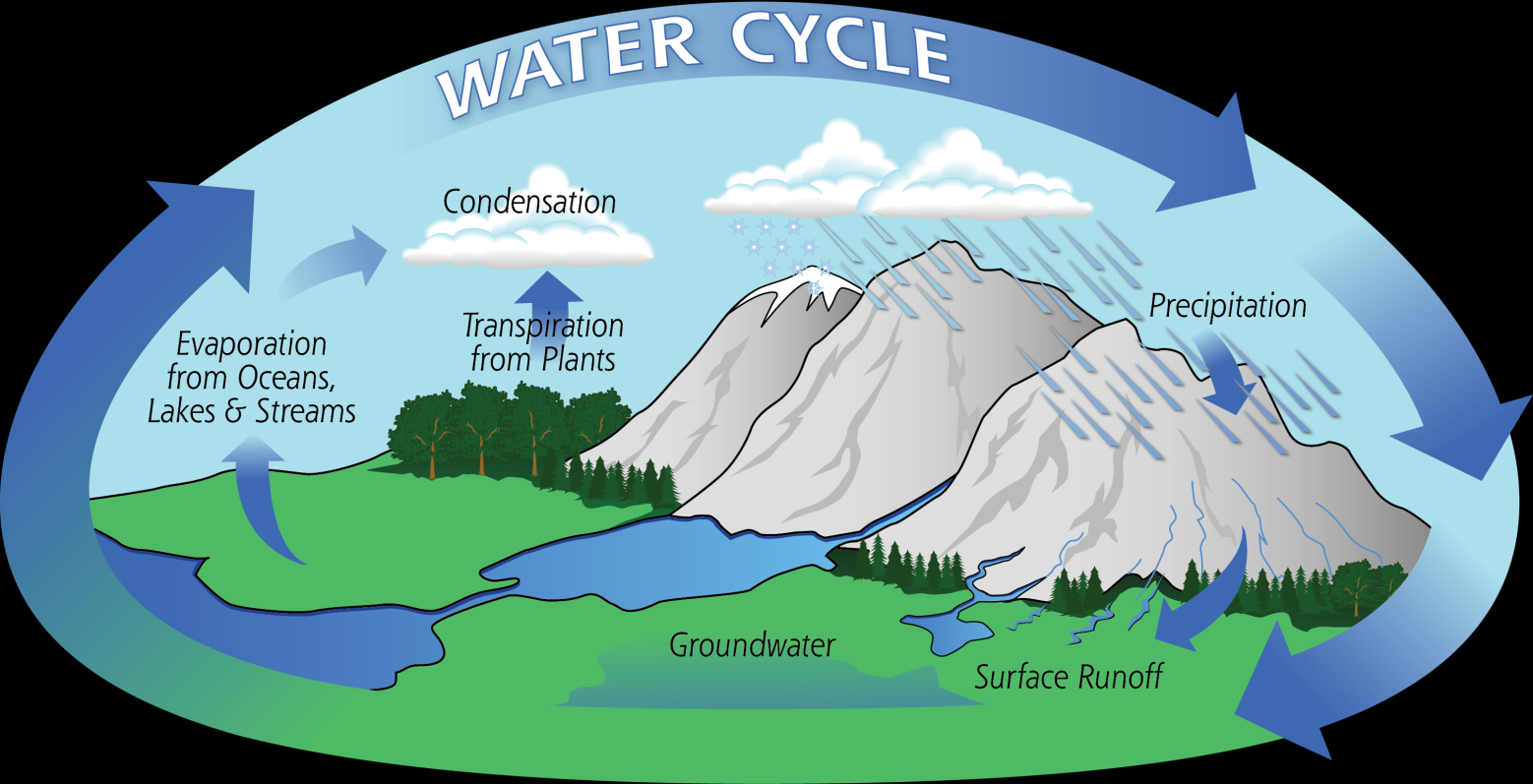 Notes
By the end you should know the following vocabulary:
Weathering
Mechanical weathering
Chemical weathering
Frost wedging
Unloading
Biological activity
Erosion
Deposition
Weathering
Weathering is water and/or wind breaking down rock into smaller pieces
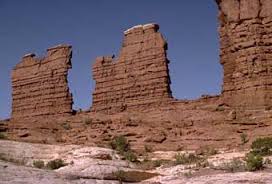 Types of weathering
Mechanical Weathering
Frost Wedging
Unloading
Biological Activity
Chemical Weathering
Mechanical Weathering
Mechanical Weathering occurs when physical forces break rock into smaller and smaller pieces without changing the rock’s mineral composition
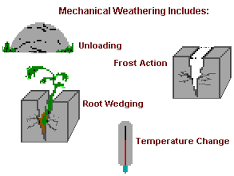 Mechanical Weathering
Mechanical Weathering
Frost wedging: When water enters cracks in the rock and freezes, the expansion of water can cause rocks to break
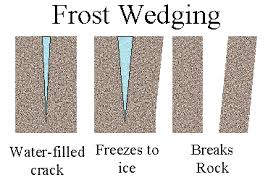 Mechanical Weathering
Mechanical Weathering
Unloading: Large masses of igneous rock may be exposed through uplift and erosion of overlying rocks causing the pressure on the rock to be reduced and allowing it to expand.
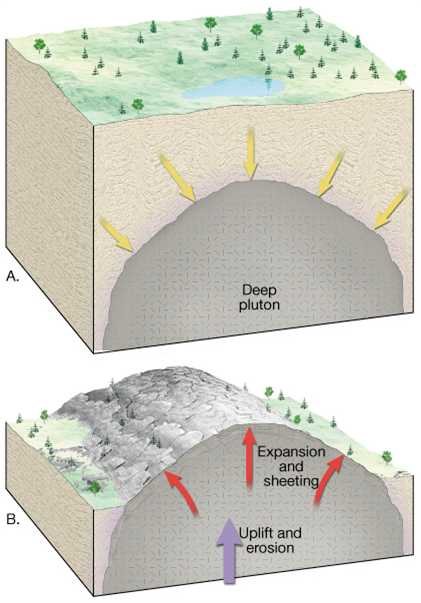 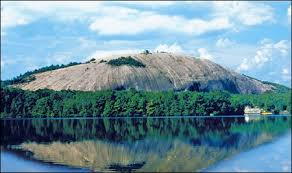 Mechanical Weathering
Mechanical Weathering
Biological activity: The activities of organisms causing the break down of rock.
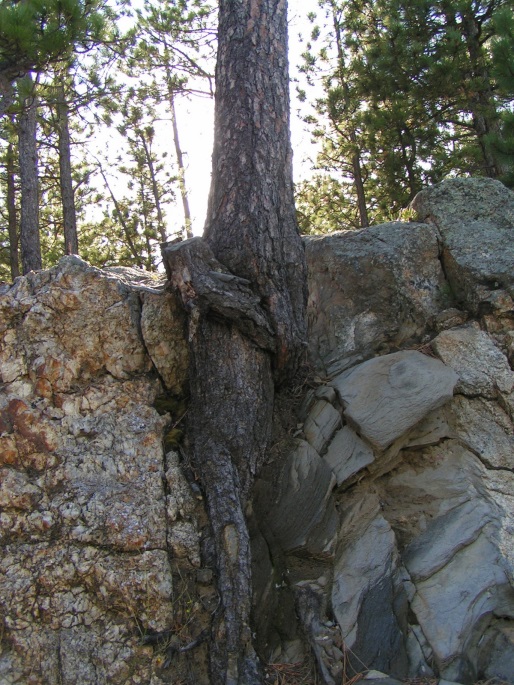 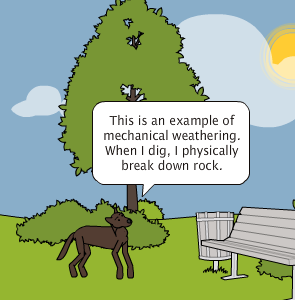 Chemical Weathering
Chemical weathering is the transformation of rock into one or more new compounds.  Water is the most important agent of chemical weathering.
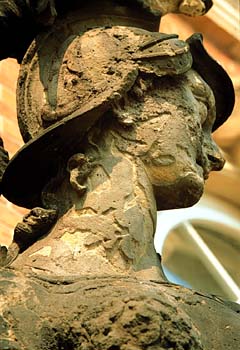 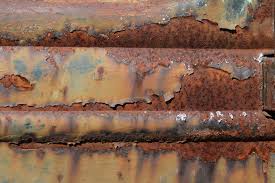 Rate of Weathering
Mechanical weathering affects the rate of chemical weathering 
Two other factors important in the rate of weathering are rock characteristics and climate
Characteristics: number of cracks, size, mineral composition
Climate: temperature and moisture
Different parts of rocks weather at different rates
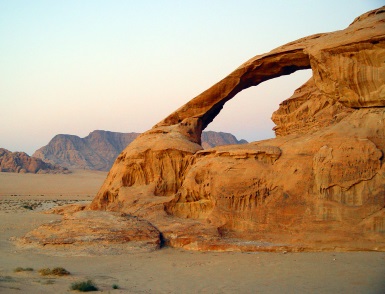 Erosion
Erosion is the movement of rock to a new location by wind or water
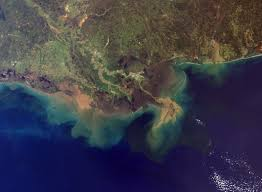 Deposition
Deposition  is the process where sediments are added to a landform or landmass
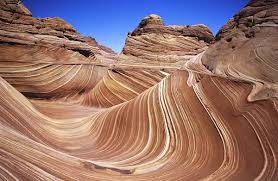 Chair mountain
Please bring your chair to the front of the classroom and stack them so your chair is touching the board, do not block the powerpoint
The great sediment race (Weathering – Erosion – Deposition)
We are going to weather away chair mountain, erode the chairs and deposit them on the other side of the classroom to create junior chair mountains
You will be split into two separate teams.  Whichever team wins will not have do the assignment for class today.  
- Listen carefully to instructions
The great sediment race
You task is to get the most chairs as possible across the room 
Every person in your team must participate before any individual can repeat
A deposited chair must be touching the back table or be stacked on a chair touching the back table
The next person on your team may not move until the chair has been deposited
Only one chair can be moved at a time and since not all erosion is the same the team members must alternate between running the chair, hopping on one foot, jumping, and skipping 
Take a moment to decide your line up
If you choose not to participate then you will be doing the assignment
Iam making all students work on the worksheets (front and back) 
And also changed the rules of the game to make them do different things as I read out a scenario so that they are practicing types of weathering too…
 
-deliver the items as fast as you can in a “relay” format. You cannot run, but you can “speed walk”. 
-we will start off with normal speed walk. Once a scenario is given, you must change your movement style express the type of weathering. 
[hopping on one foot = mechanical weathering]
[hopping like bunny = chemical weathering]
Your team must continue this movement style until a new scenario is called. 
Winning team gets +5 on classwork today J